Lenguaje y comunicación
Segundo Básico
Verónica Ciudad A.
Semana del 22 al 26 de junio
Vocabulario de la clase.
Camuflaje: disimular dando a algo el aspecto de otra cosa.
Depredadores: Animales que cazan, o pescan  para comer.
Presa: Es un animal que es cazado o pescado.
Centinela: guardián.
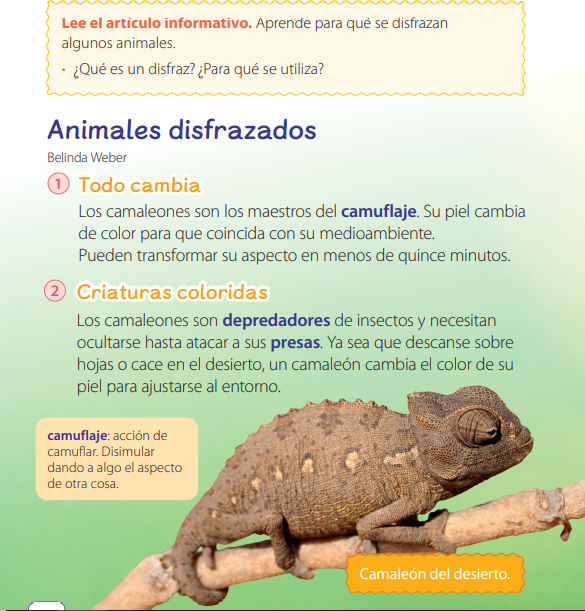 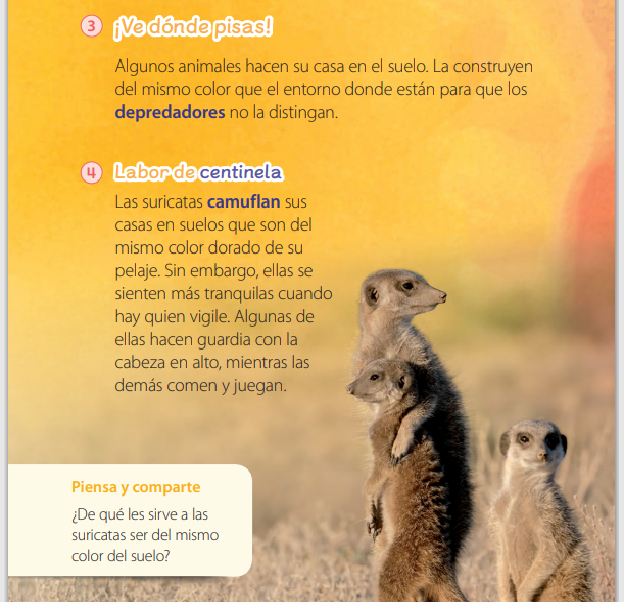 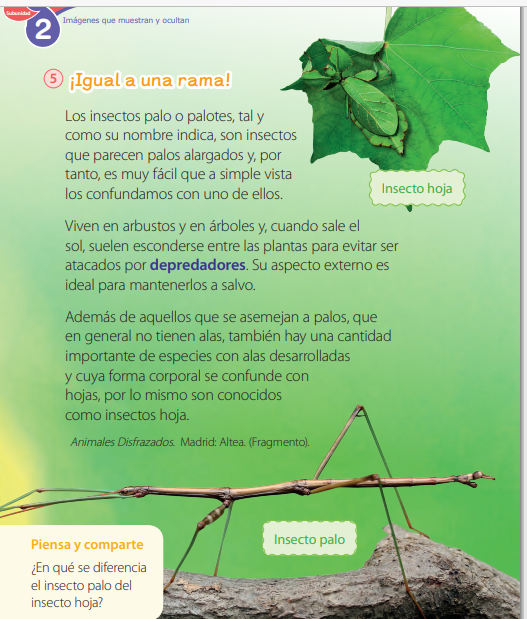 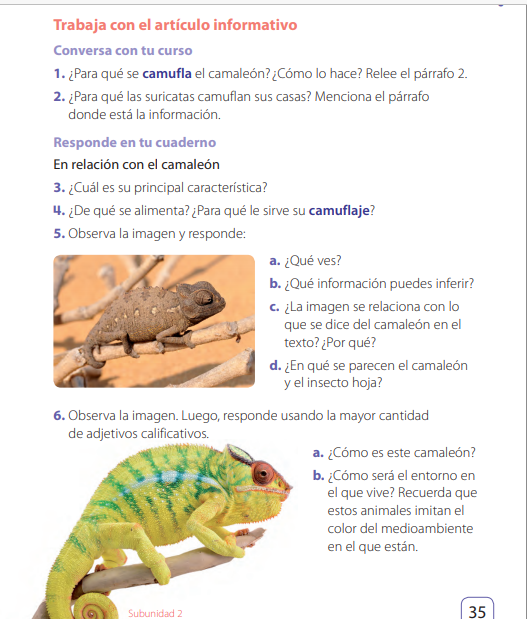 Recuerda: los adjetivos calificativos son palabras que indican características o cualidades de personas , animales , cosas , o lugares.
Camaleón
Adjetivos 

1.
2.
3.
4.
5.
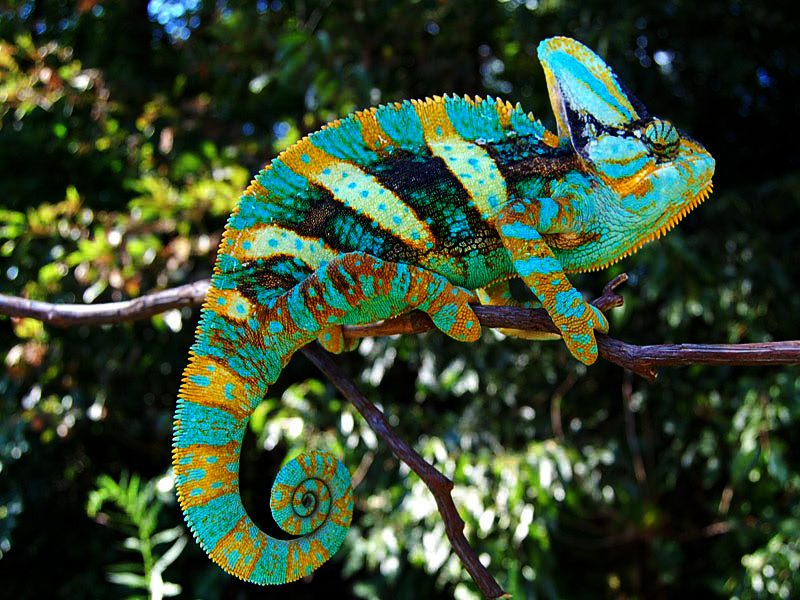 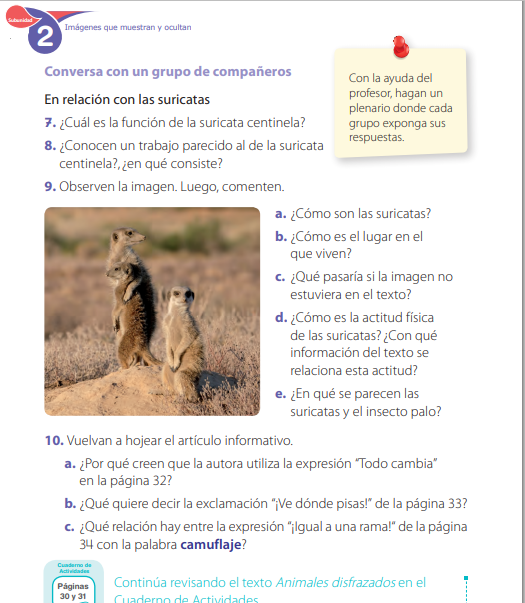 ¿Que aprendimos hoy?
Palabras nuevas.
Comprender lo que nos entregan los textos leídos.
Responder preguntas en forma correcta.
Opinar con fundamento.
Interpretar imágenes.
Describir  y nombrar las características de un camaleón (adjetivos)
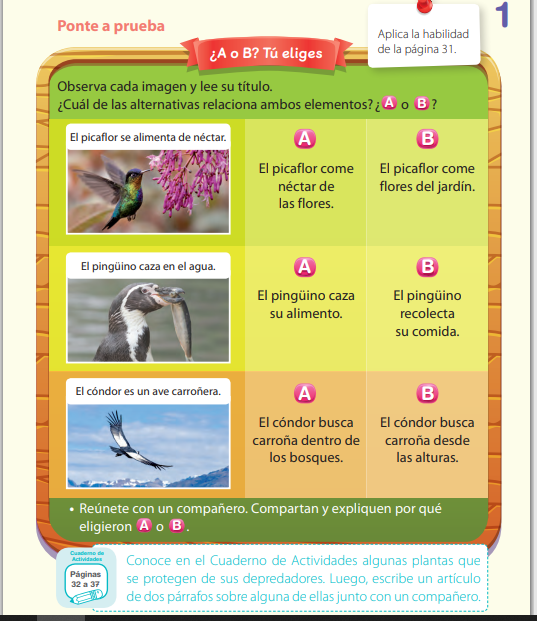